Francouzský romantismus
8. třída
Victor  Hugo
[viktor ígo]
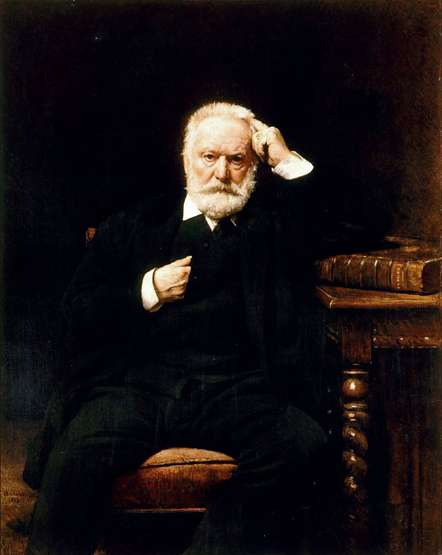 „Když osud srazil tě, přispěl k tvé větší slávě.Vzdej dík i nezdaru, vždyť ke škodě ti není,po každém pokořenízříme, jak stoupáš výš, než odkud klesls právě.“
Victor-Marie Hugo
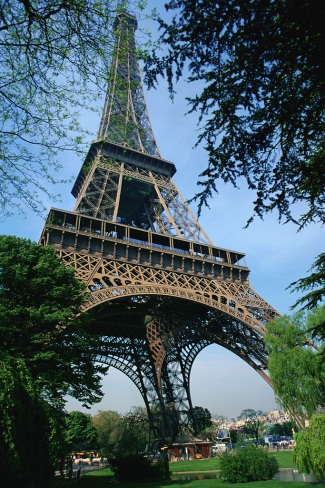 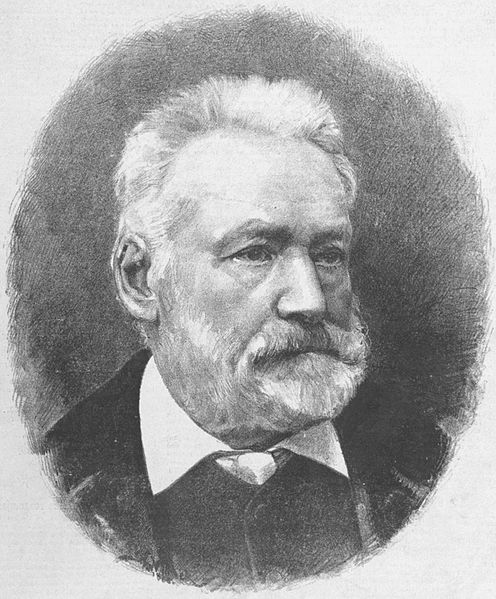 Politik
Vrcholný představitel romantismu
Francouzský básník, prozaik, dramatik, esejista
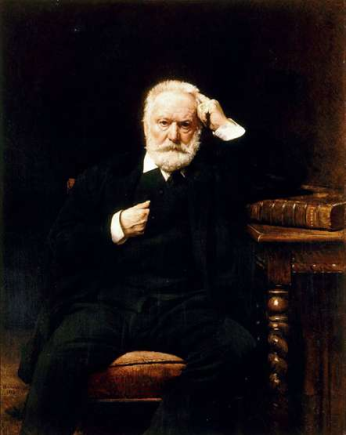 STYLIZOVANÉ PORTRÉTY
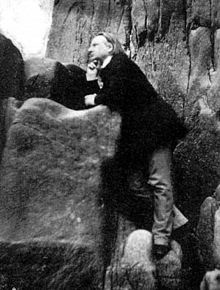 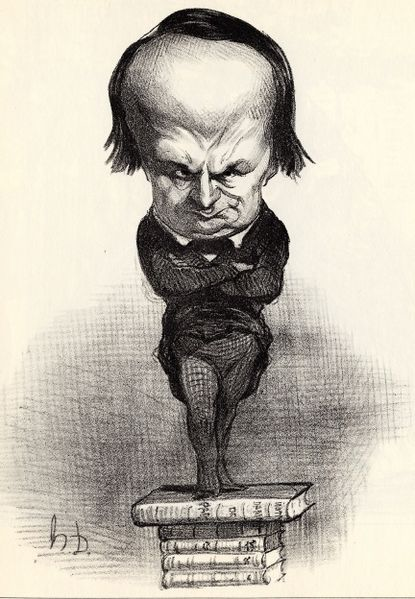 „Den, kdy se člověk ani jednou nezasmál, 
by měl považovat za ztracený.“
VICTOR  HUGOŽIVOT
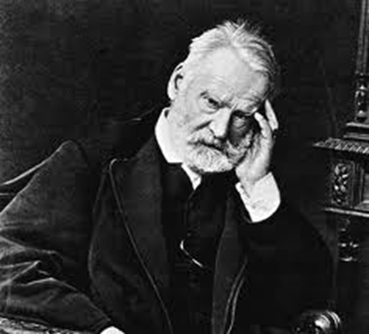 Hugo se zasloužil o obnovu francouzské poezie a stal se zakladatelem romantismu
Prožil dlouhý (83 let) a velmi plodný život.
Mladý Viktor se přes přání své matky zamiloval a tajně se zasnoubil s Adèle Foucher. S Adèle se oženil až poté co matka zemřela.
Jejich první dítě Léopold zemřel jako nemluvně. Hugovy další děti:  Léopoldine, Charles,François-Victor a Adèle. 
Zemřel v Paříži jako velký a uznávaný francouzský národní básník. 
V den jeho pohřbu byl vyhlášen státní smutek. 
Je pochován v pařížském Panthéonu.
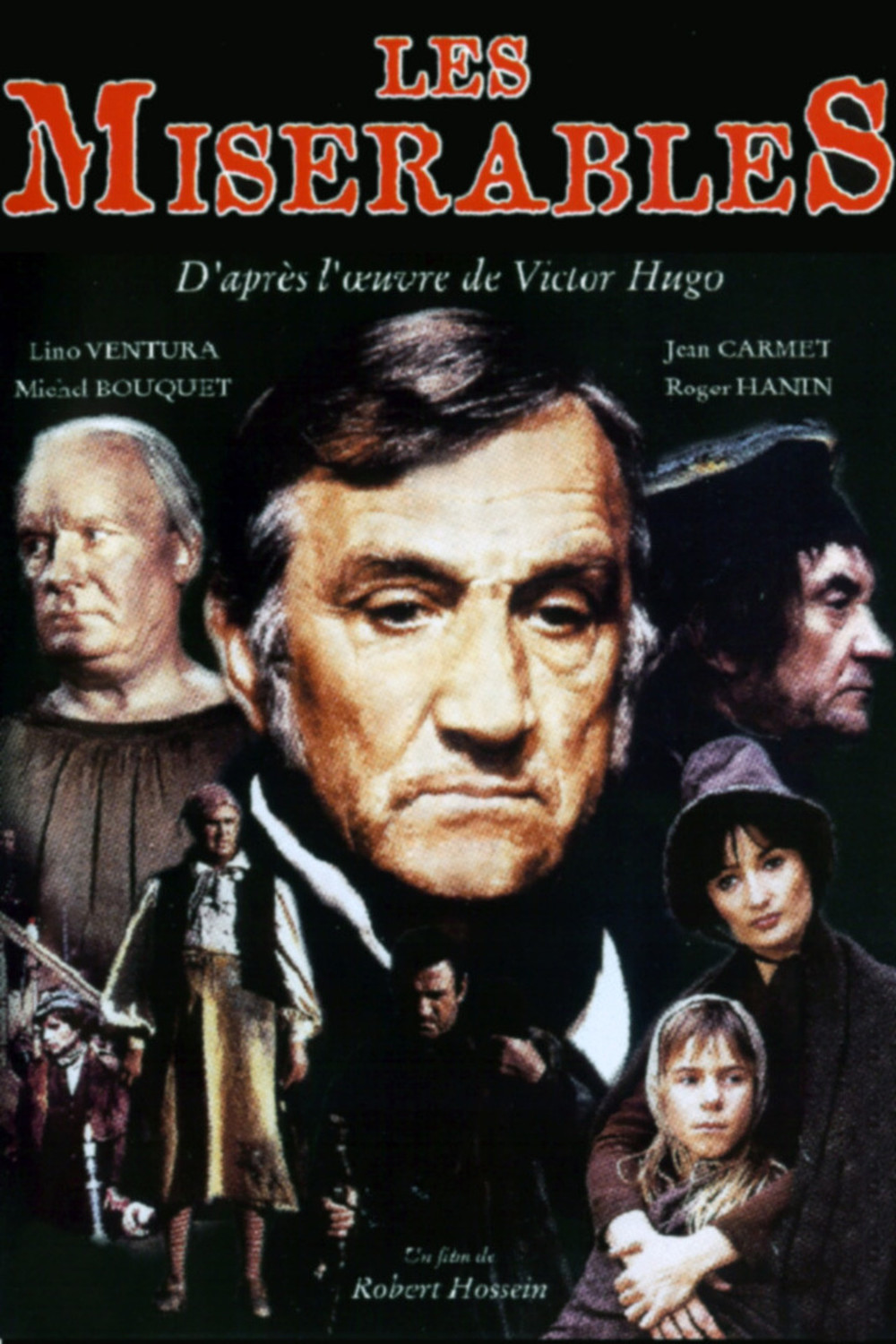 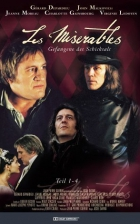 Bídníci
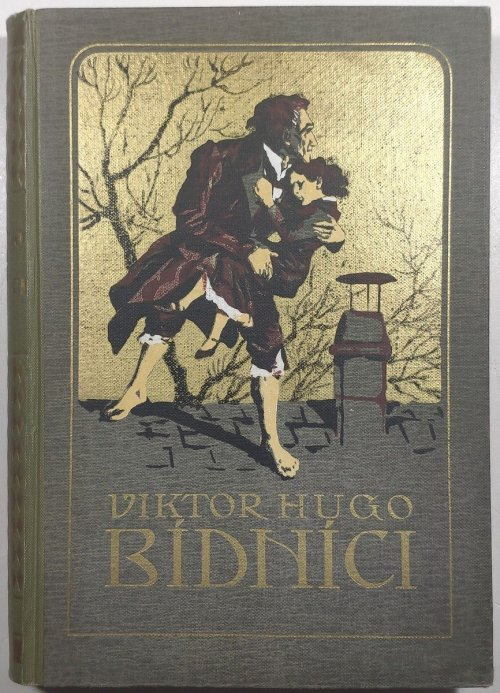 Přehled díla
Bídníci (Les Miserables)
Ústřední postavou je Jean Valjean [valžán] 
     bývalý galejník, který se na galeje dostal za krádež
     chleba.
Podaří se mu uprchnout, okrade starého kněze
Kněz se ho ale zastane a jeho milosrdenství přivede Jeana na cestu dobrodiní….
Jeho „protihráčem“  je policejní prefekt Javert [žavert], který považuje dopadení Valjeana za své životní poslání. 
Ženskými hrdinkami románu jsou Fantine [fantin], mladá žena, kterou bída dohnala k prostituci a její dcera Cosette [koset], které se ujal Jean Valjean a vychovává ji. 
Román vyznívá jako obžaloba tehdejší společnosti a mravů.
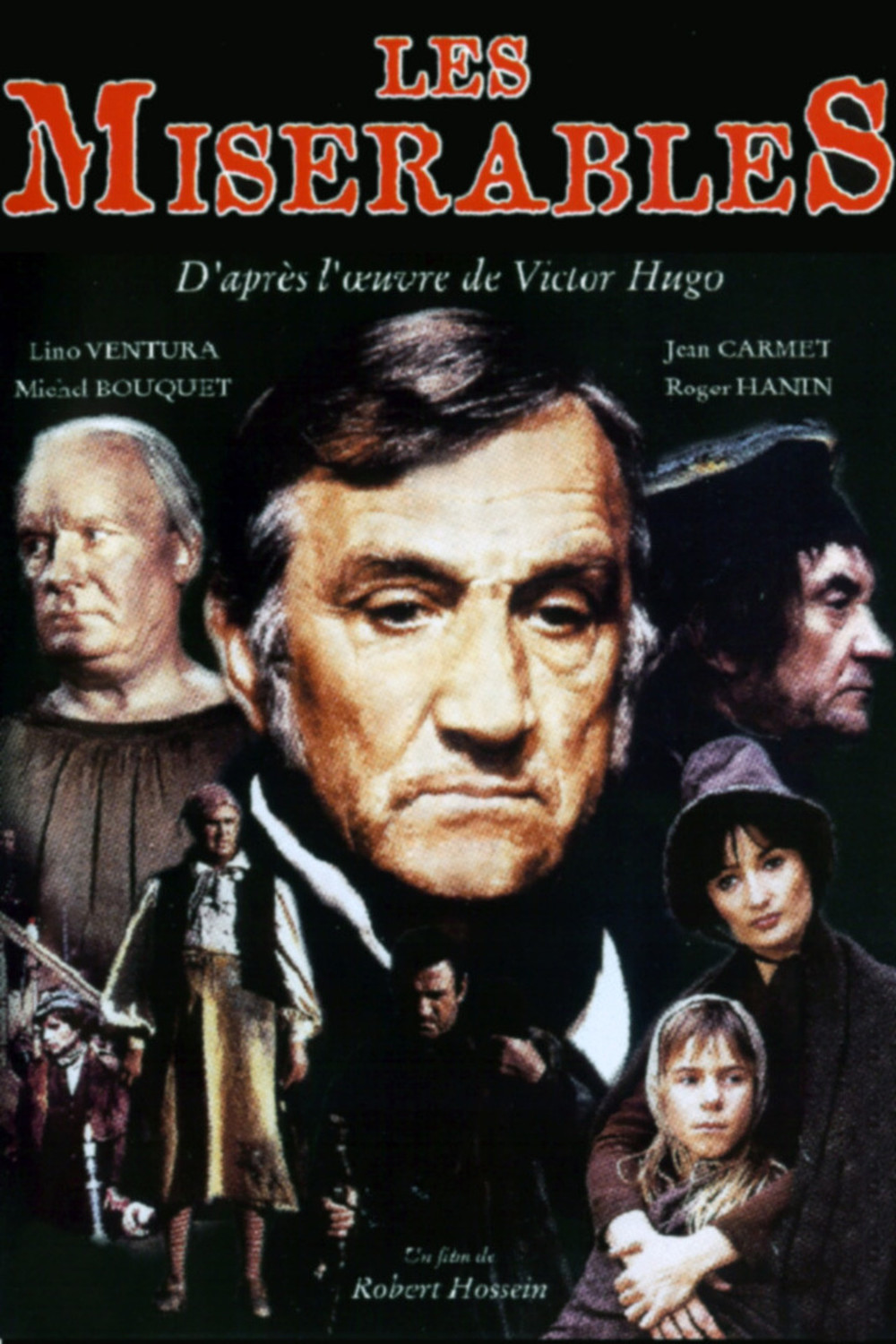 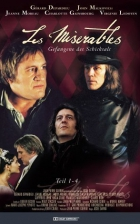 Bídníci
Muzikál Bídníci
https://www.youtube.com/watch?v=FdBk7F7JolE
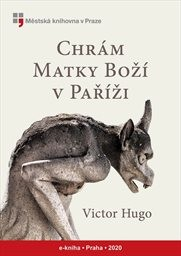 Chrám Matky Boží v Paříži  
(Notre-Dame de Paris)
Hlavním hrdinou je hrbatý zvoník Quasimodo [kvasimodo] z chrámu Matky Boží, kterého se v dětství ujal kněz Frollo a vychoval ho. 
Kvůli němu se Quasimodo pokusí unést cikánskou tanečnici Esmeraldu, do niž je Frollo zamilován. Quasimodo je ale zatčen a odsouzen k trestu na pranýři. 
Esmeralda se nad ním jako jediná slituje.
https://www.youtube.com/watch?v=Wg0ta37xGqA
JMENOVKA SPISOVATELE
ZAPIŠTE SI DO SEŠITU